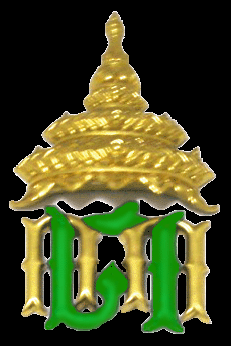 ด่านศุลกากรประจวบคีรีขันธ์
Prachuap Khiri Khan Customs House
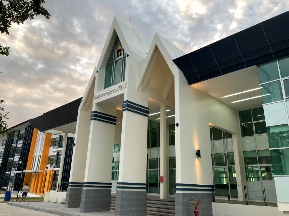 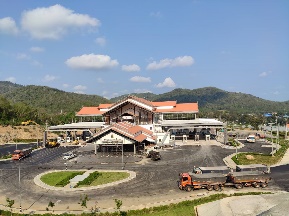 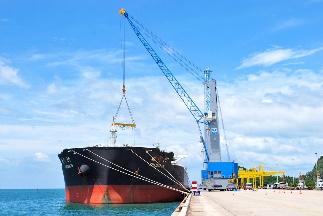 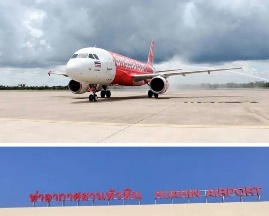 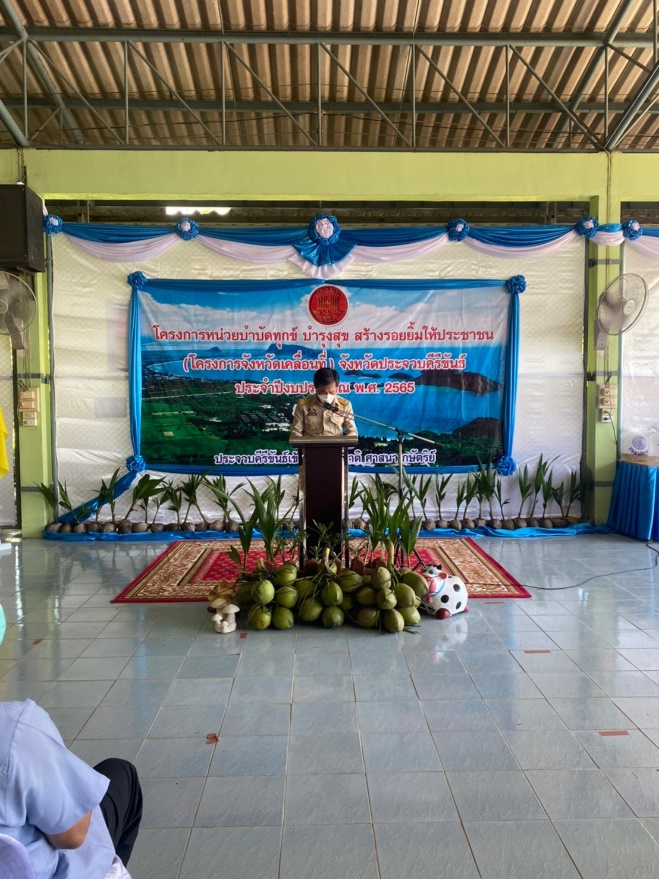 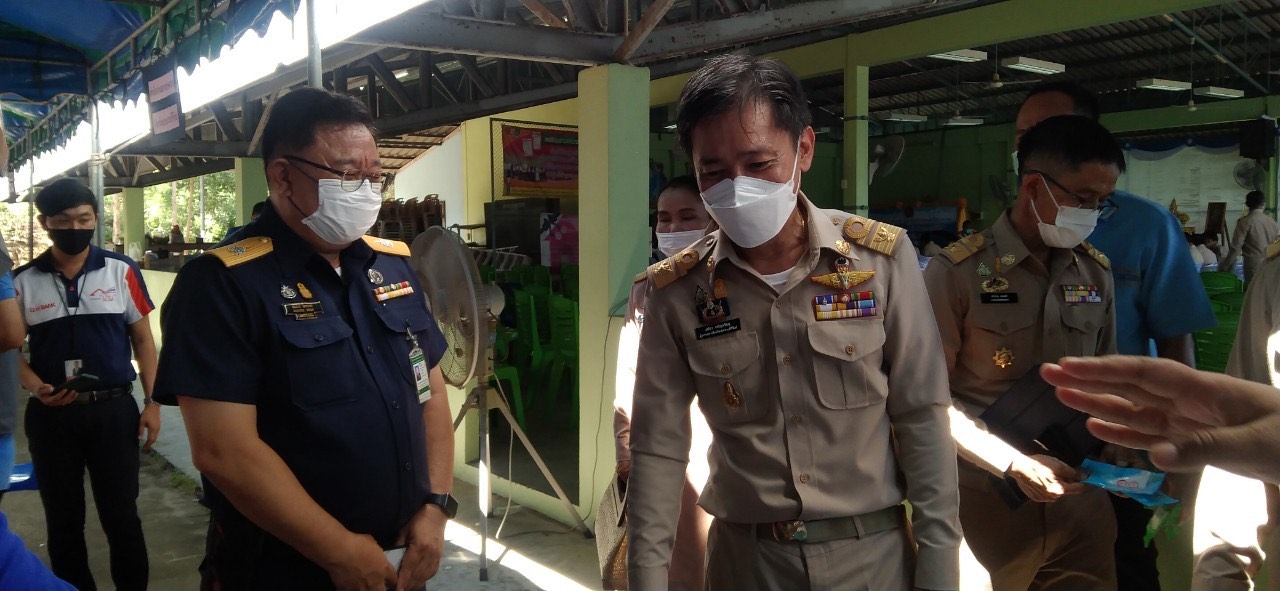 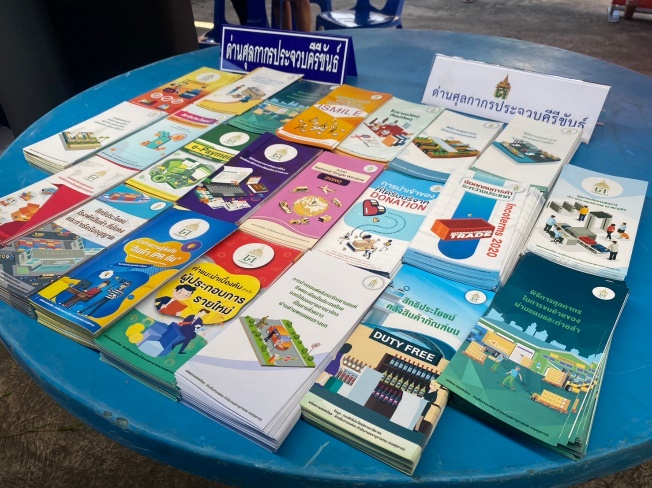 วันที่ 17 มิถุนายน 2565 เวลา 08.30 น.   นางวรรณี  ภู่หอมเจริญ นายด่านศุลกากรประจวบคีรีขันธ์  มอบหมายให้นายสมชาย           โตทรัพย์ ผู้อำนวยการส่วนบริการศุลกากร  พร้อมเจ้าหน้าที่เข้าร่วมโครงการ “หน่วยบำบัดทุกข์ บำรุงสุข สร้างรอยยิ้มให้ประชาชน” จังหวัดประจวบคีรีขันธ์ (โครงการจังหวัดเคลื่อนที่) ประจำปีงบประมาณ พ.ศ.2565 ณ ศาลาอเนกประสงค์บ้านหนองยาง หมู่ที่ 6               ตำบลนาหูกวาง อำเภอทับสะแก จังหวัดประจวบคีรีขันธ์ โดยมีนายเสถียร  เจริญเหรียญ ผู้ว่าราชการจังหวัดประจวบคีรีขันธ์ เป็นประธาน
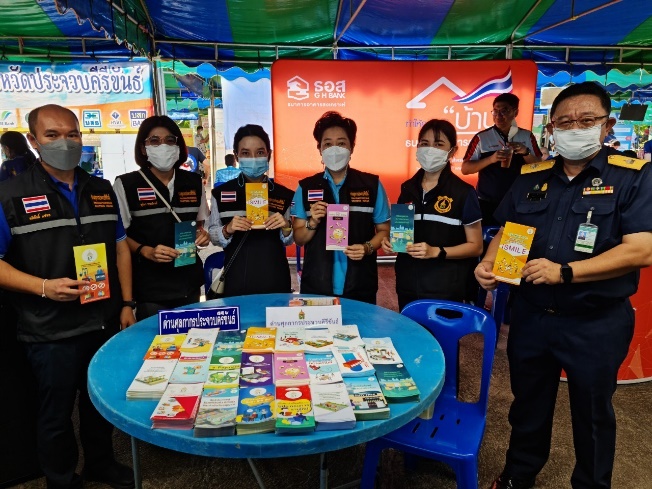 ประชาสัมพันธ์ ด่านศุลกากรประจวบคีรีขันธ์
                                            โทร.032-611383
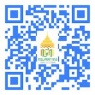